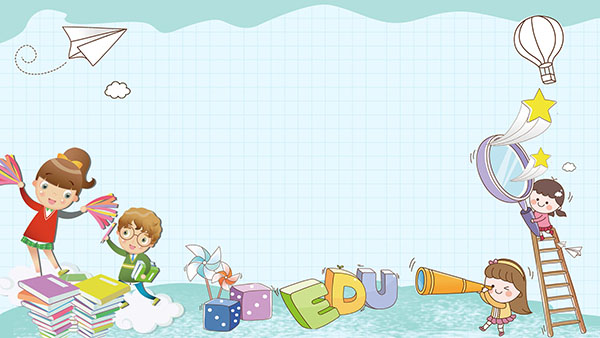 UBND QUẬN LONG BIÊN
TRƯỜNG MẦM NON HOA MỘC LAN
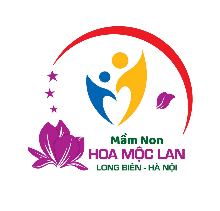 GIÁO ÁN
LĨNH VỰC PHÁT TRIỂN NHẬN THỨC
MÔN LÀM QUEN VỚI TOÁN
Đề tài: Ý nghĩa của các con số trong cuộc sống hàng ngày
Lứa tuổi: Mẫu giáo lớn
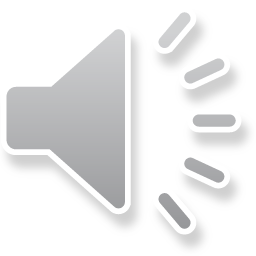 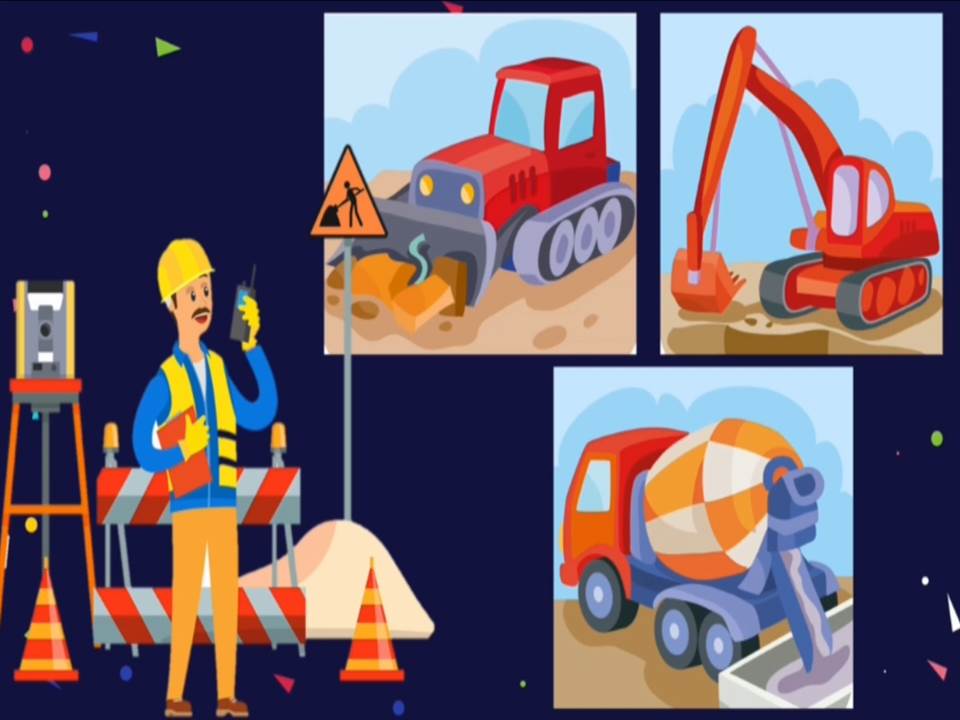 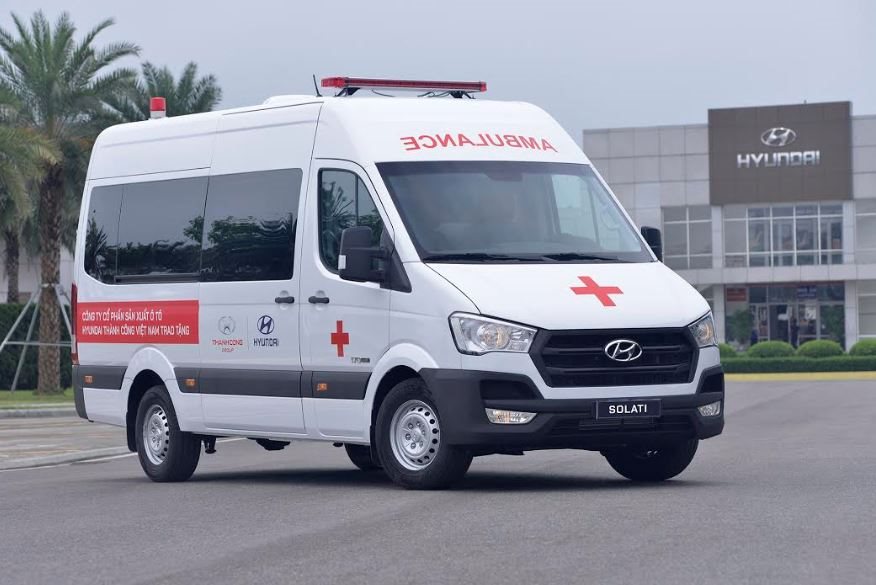 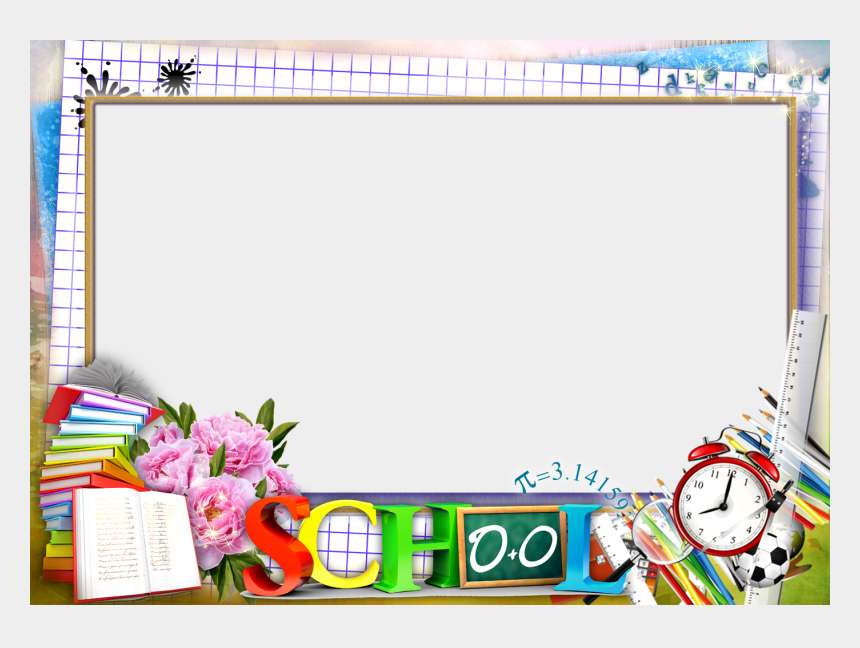 Phần 1
Ôn đếm, nhận biết số lượng trong phạm vi 10
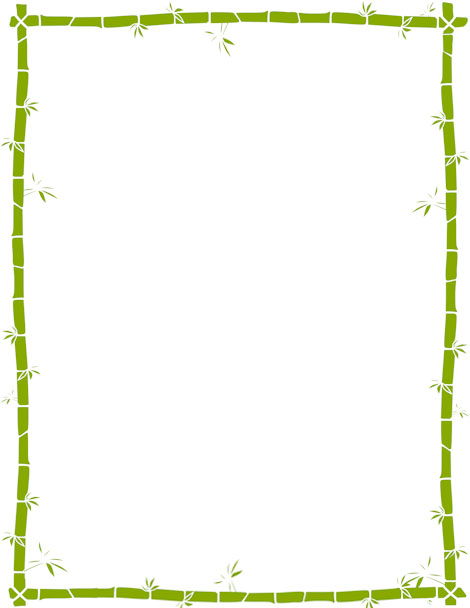 7
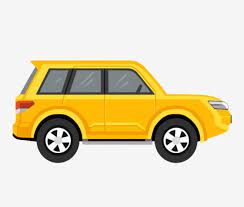 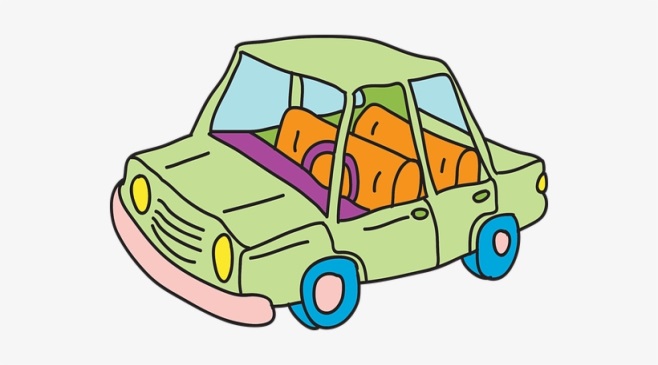 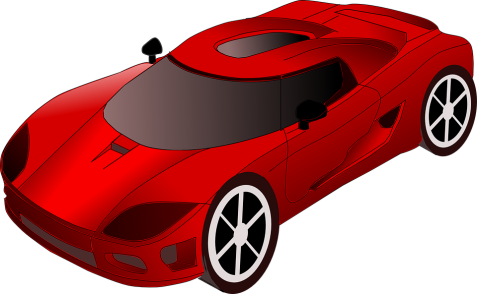 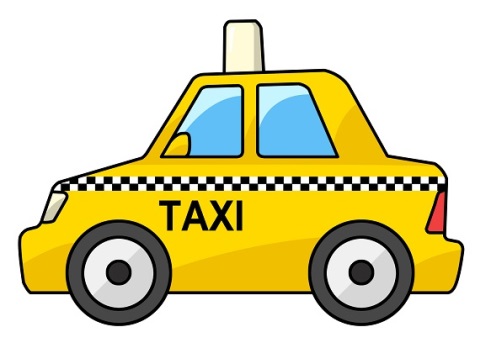 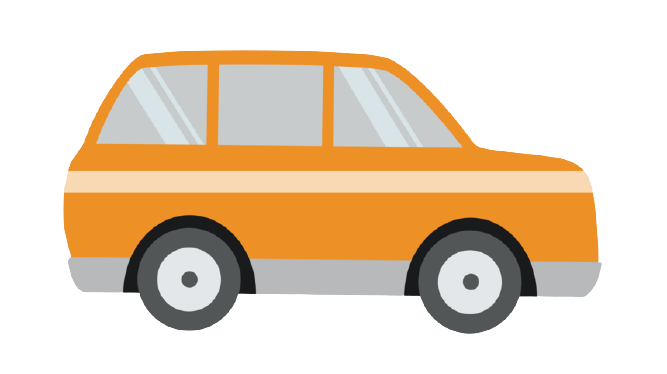 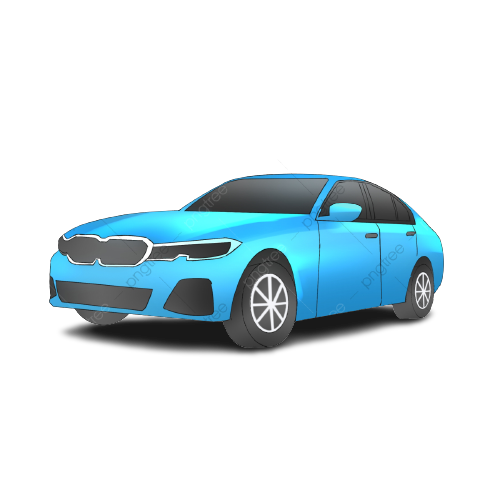 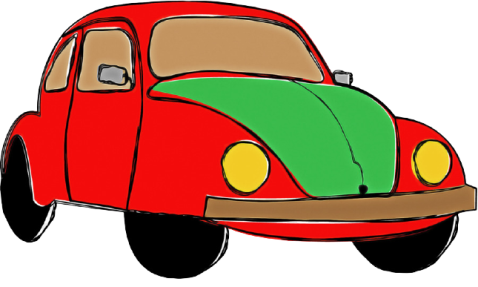 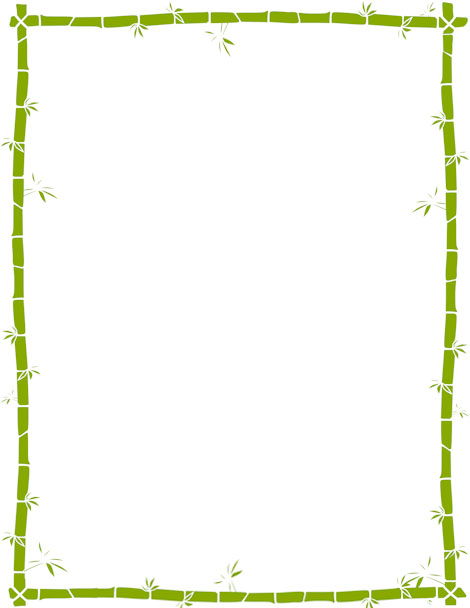 8
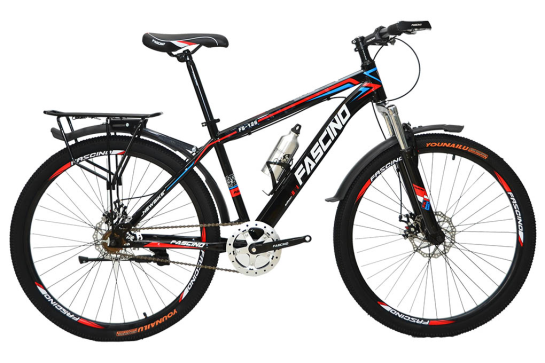 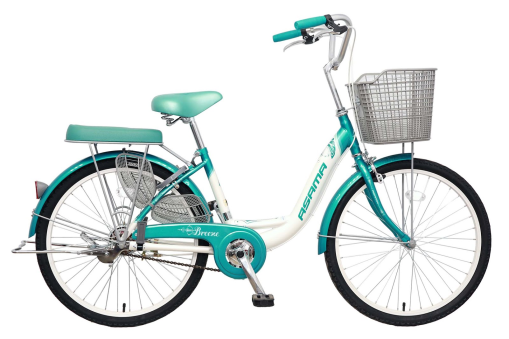 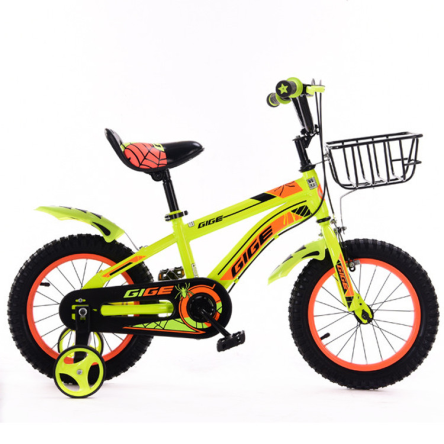 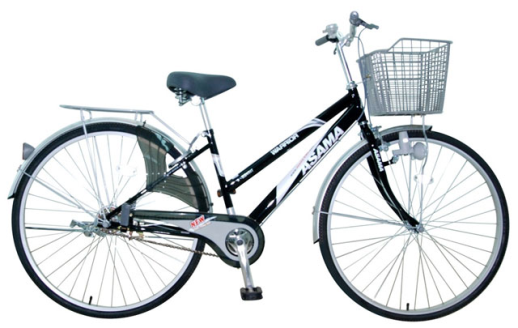 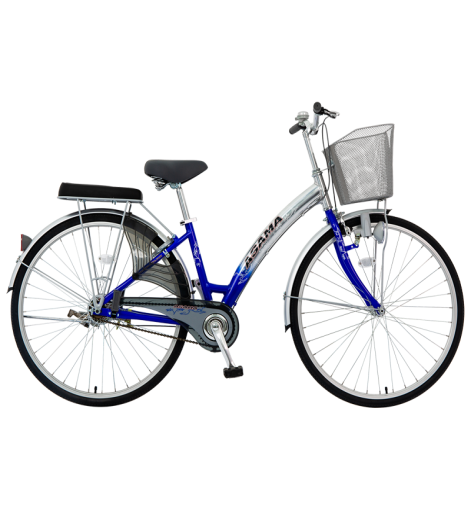 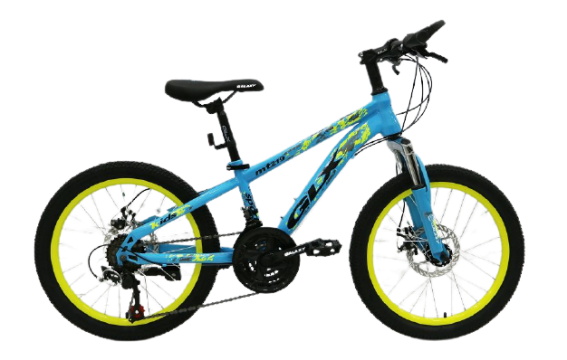 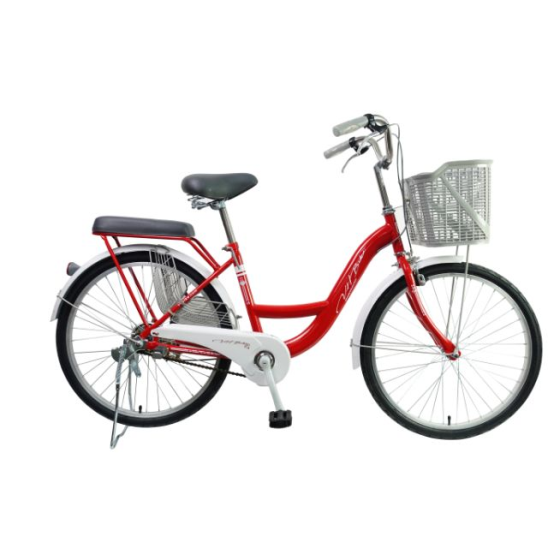 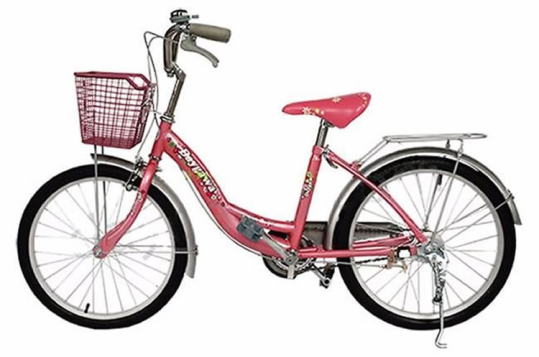 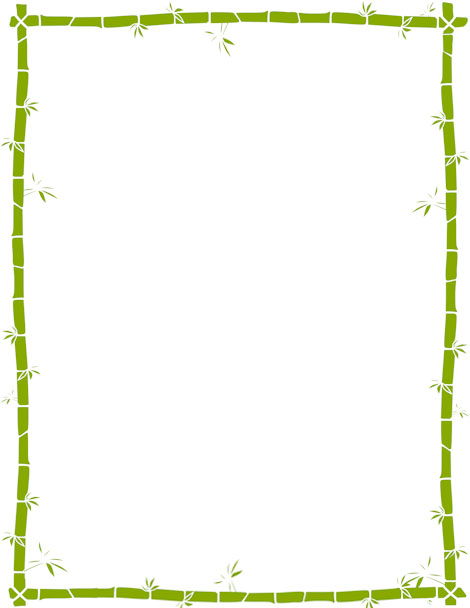 9
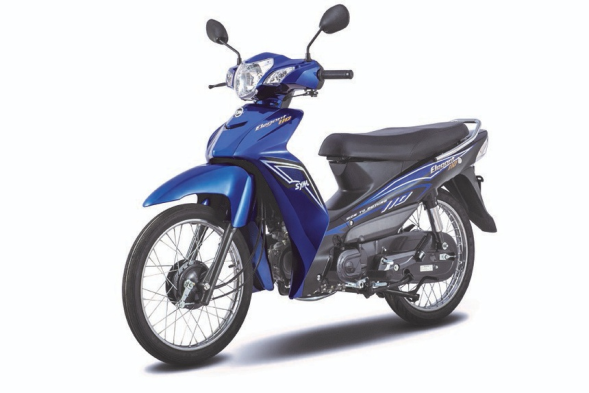 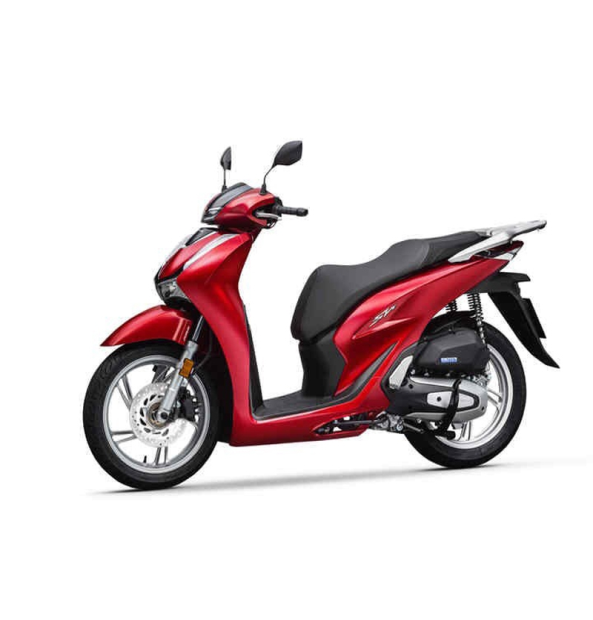 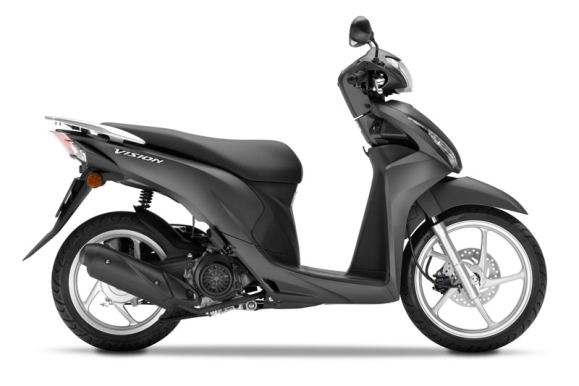 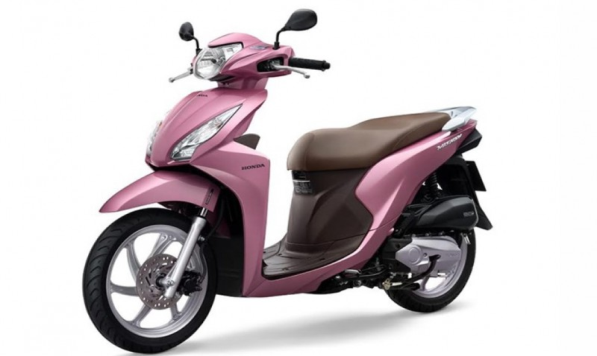 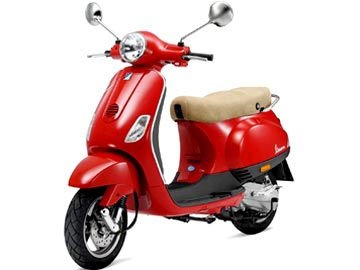 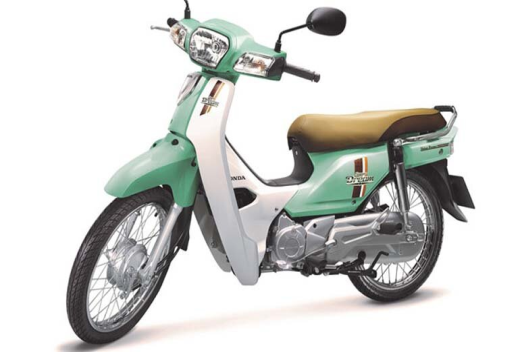 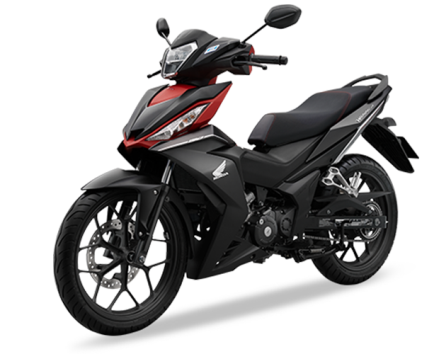 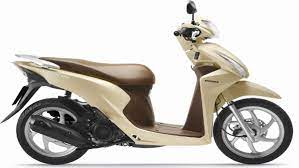 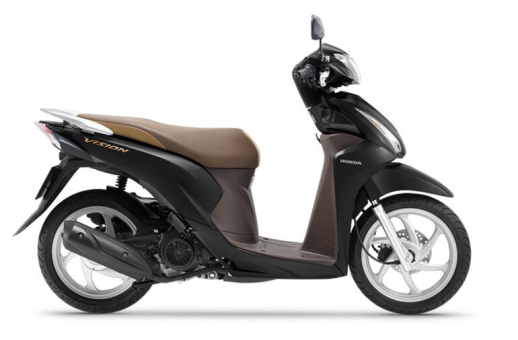 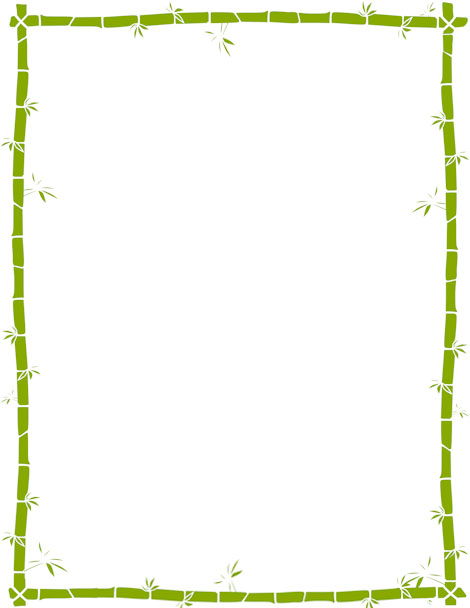 10
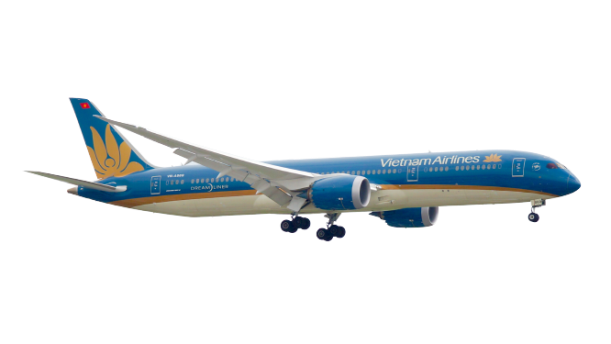 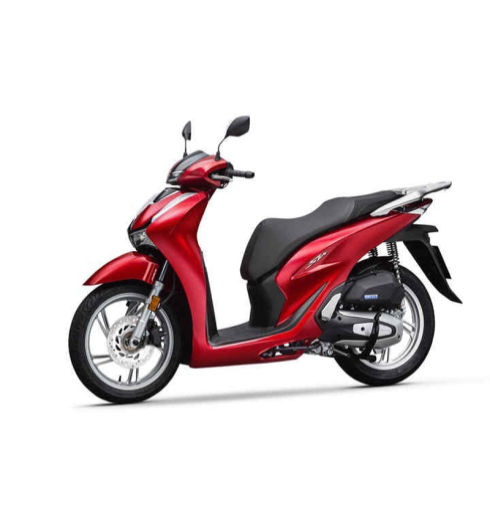 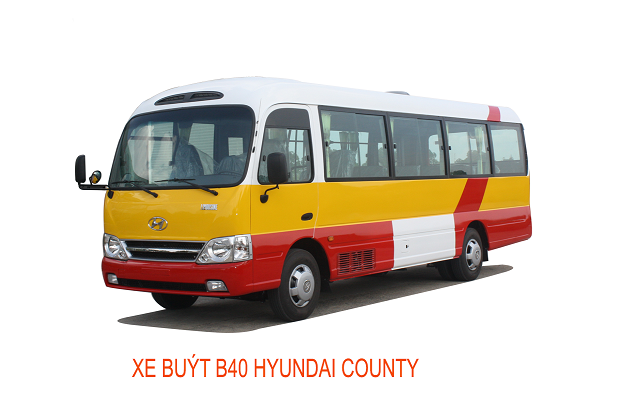 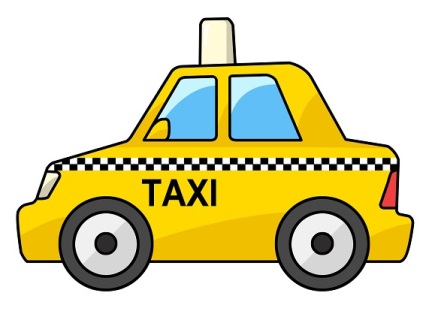 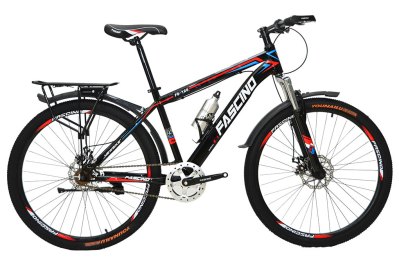 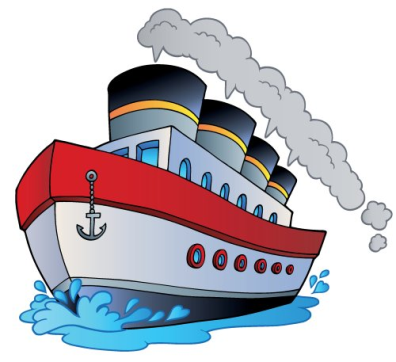 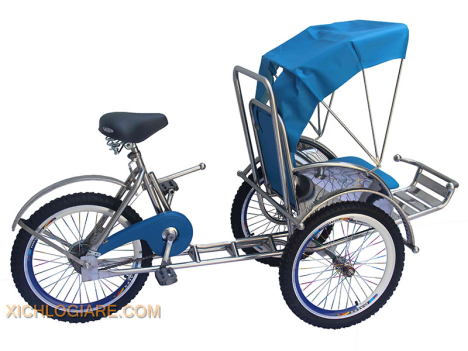 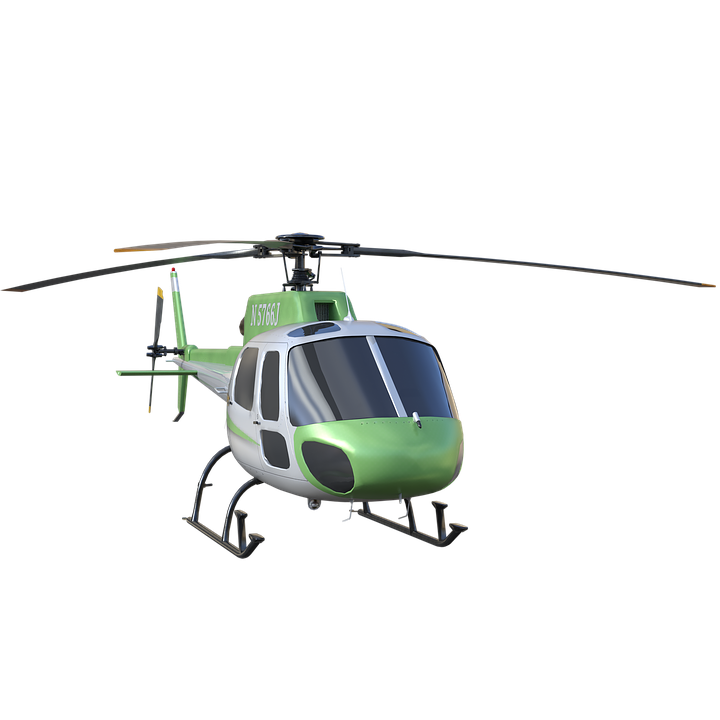 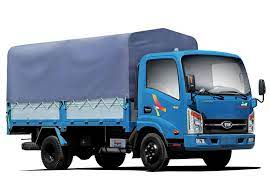 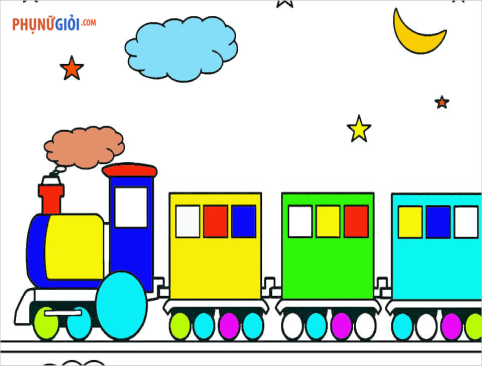 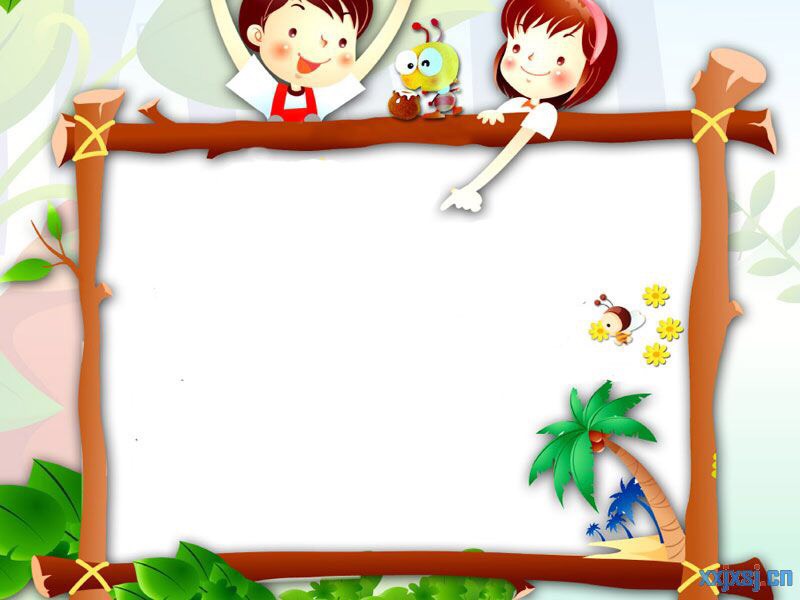 Trò chơi “Xếp số còn thiếu”
4
8
2
6
10
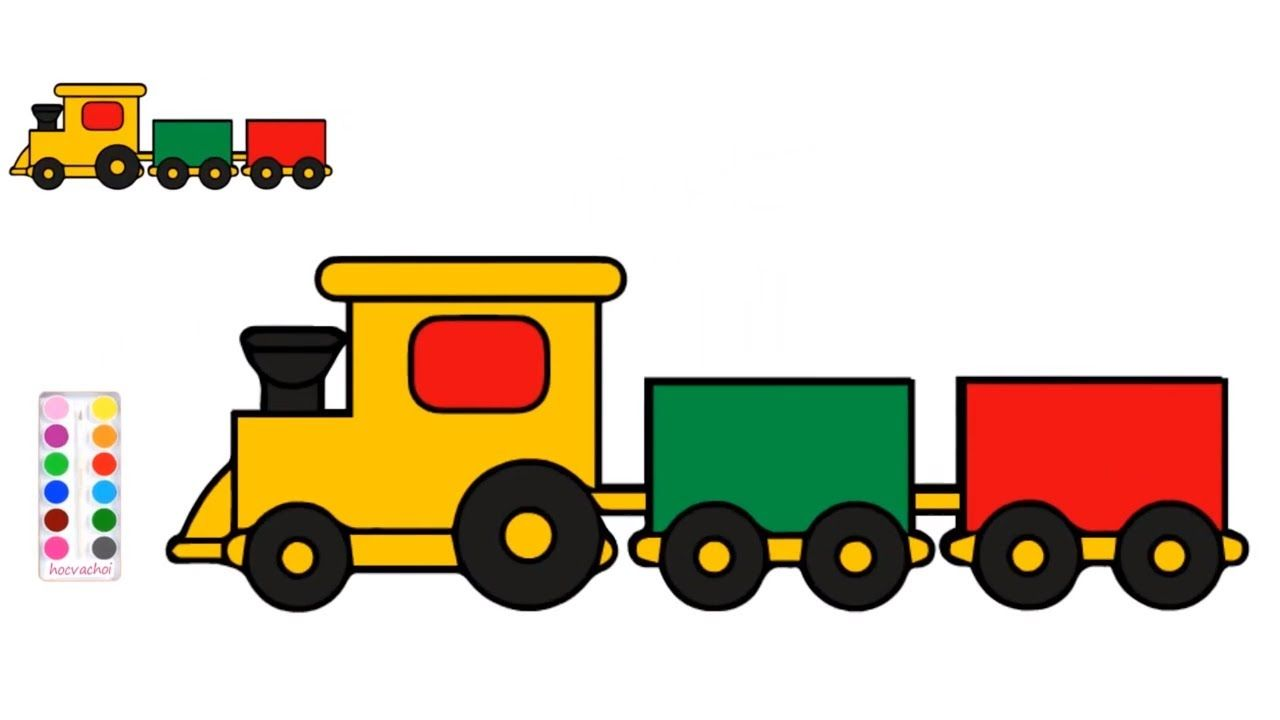 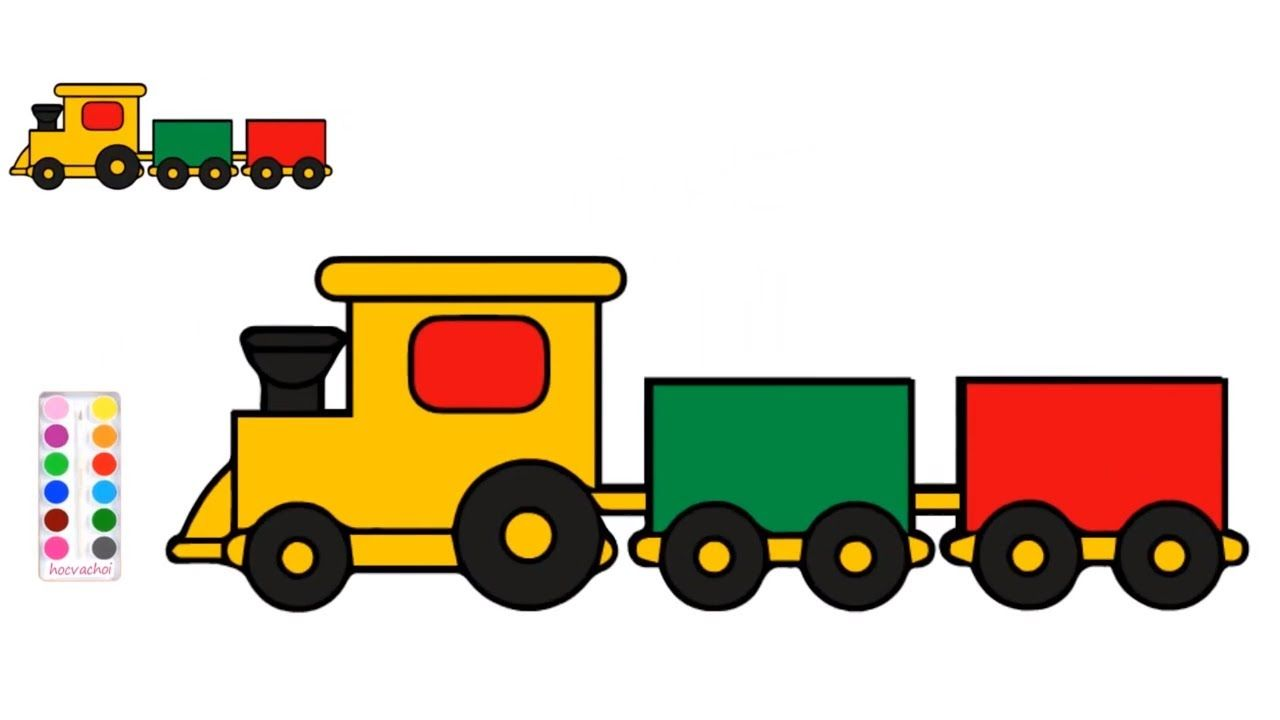 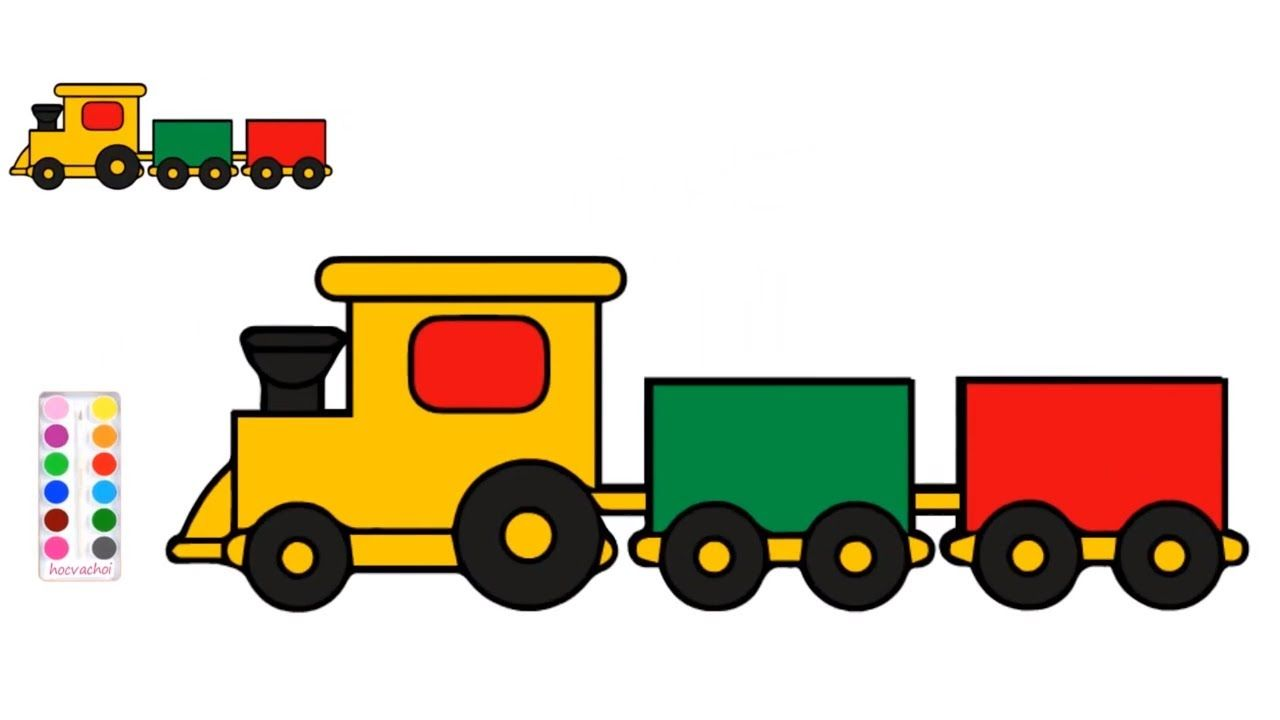 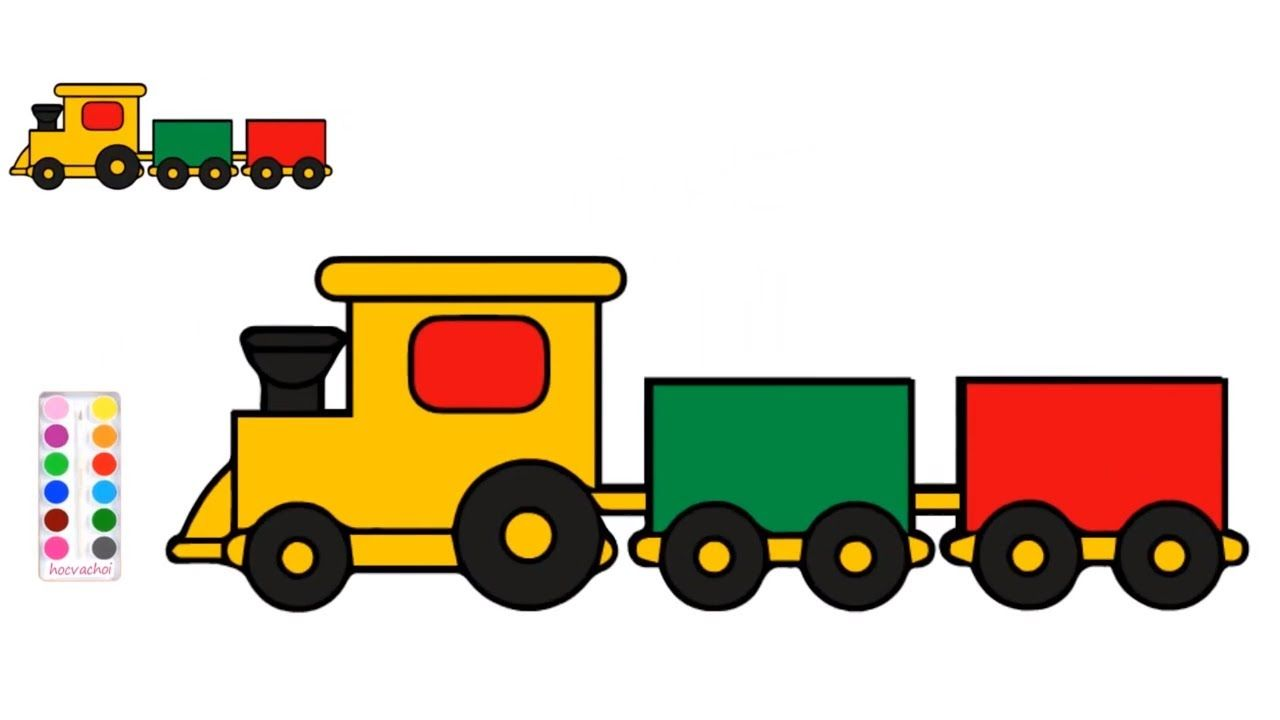 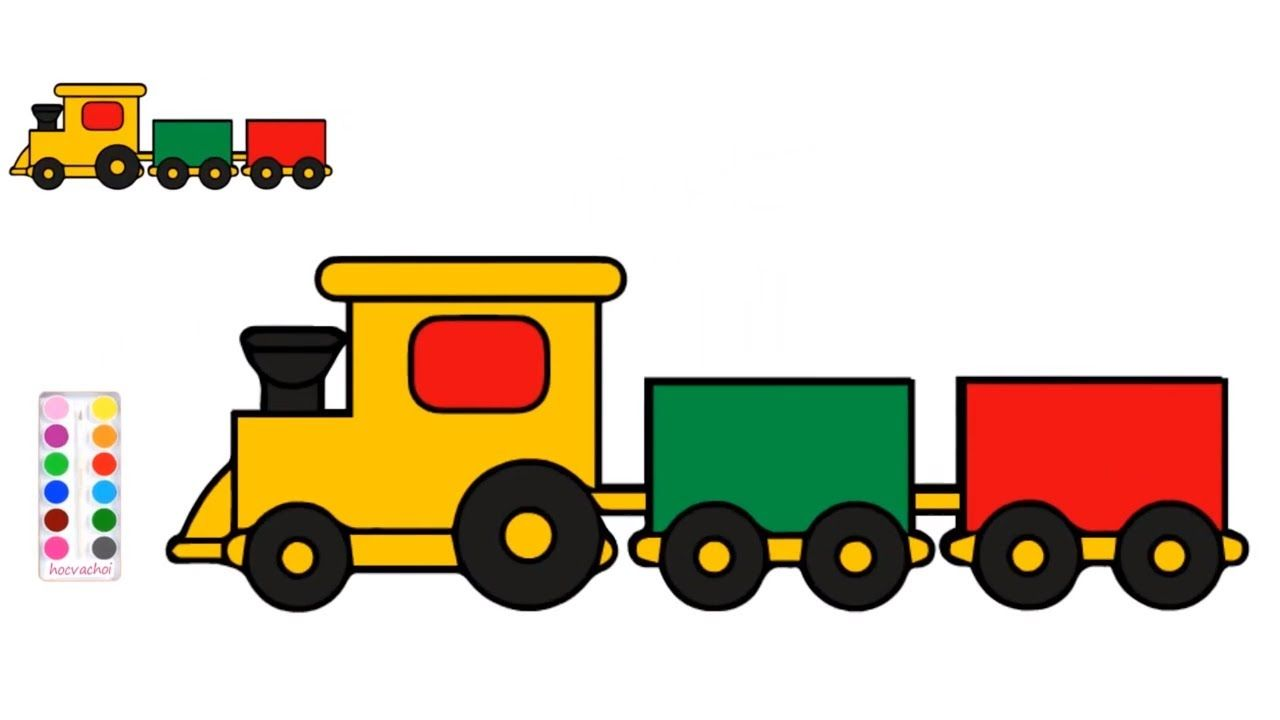 6
7
1
3
10
7
5
3
1
9
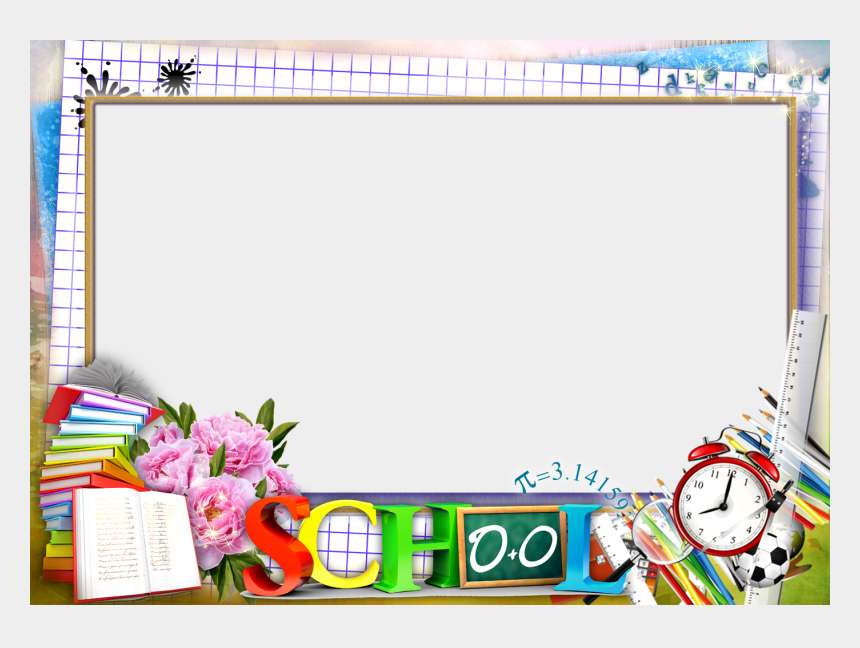 Phần 2
Nhận biết ý nghĩa của các con số 
trong cuộc sống hàng ngày
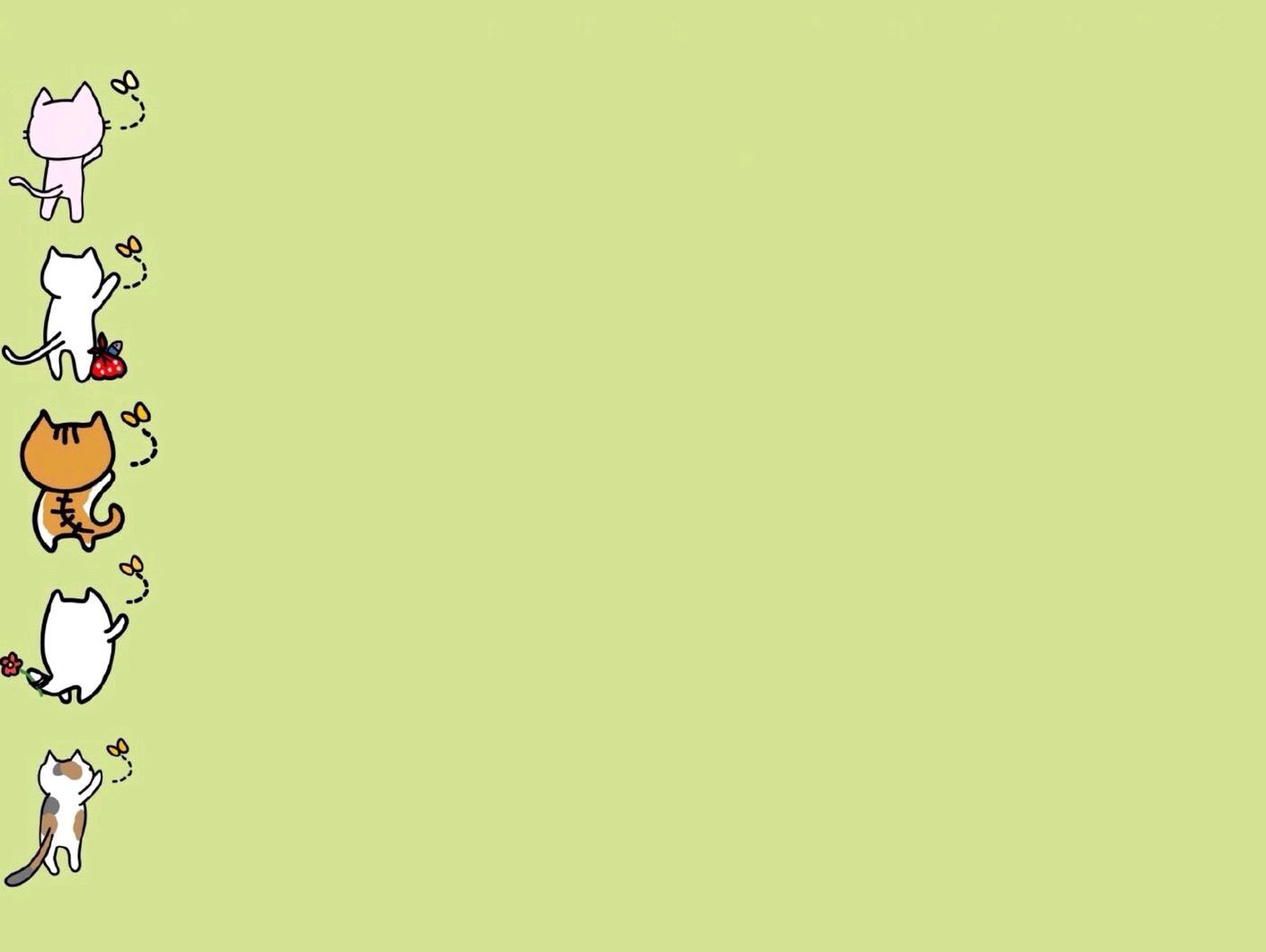 Để gọi cho chú công an trợ giúp thì chúng mình phải gọi số nào?
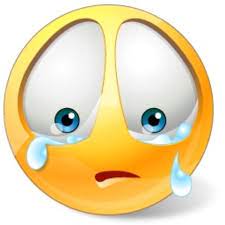 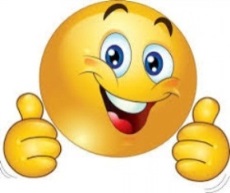 C. 115
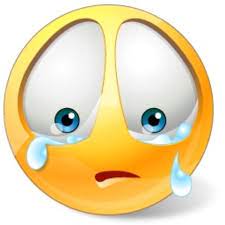 A. 114
B. 113
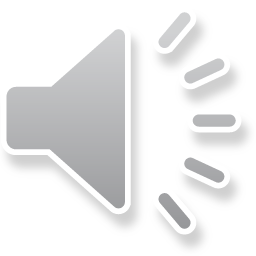 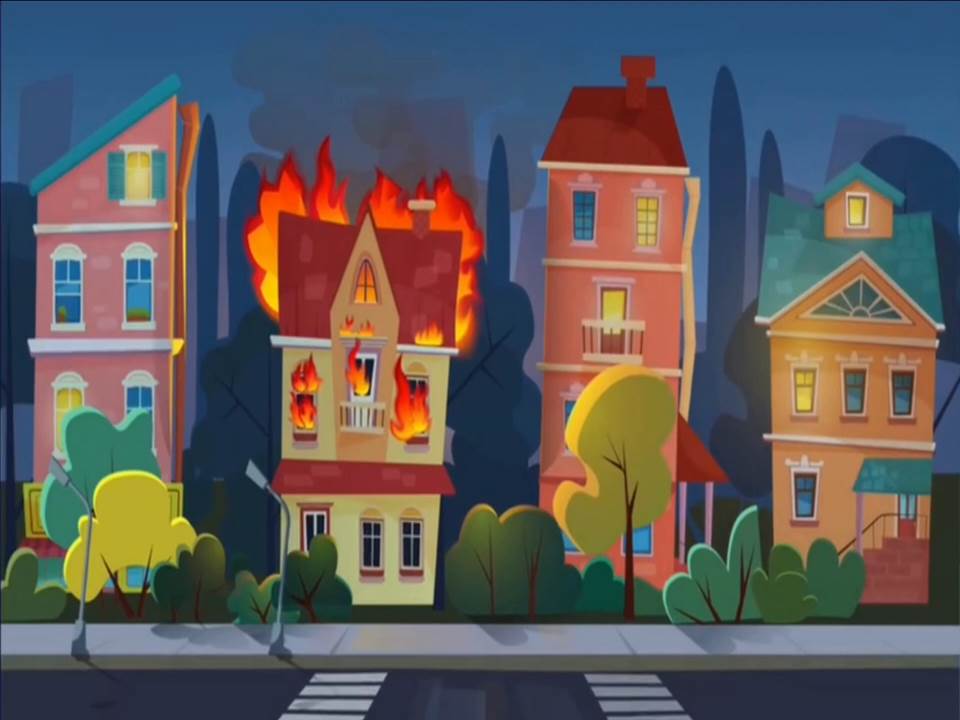 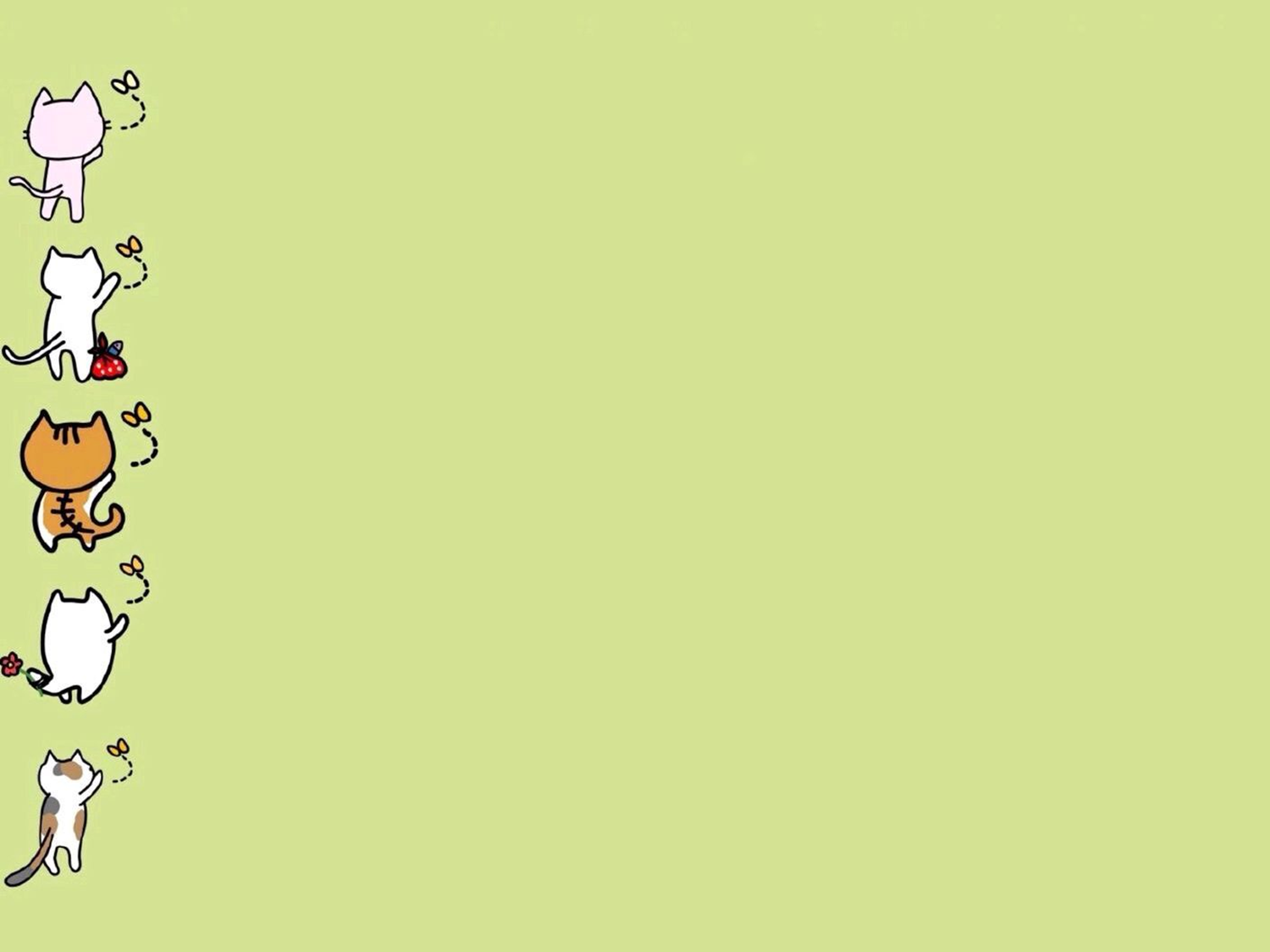 Đố các con biết số cứu hỏa là số bao nhiêu?
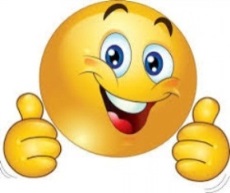 B. 115
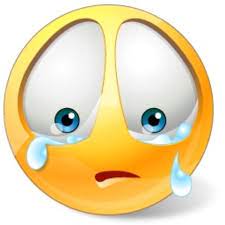 A. 114
Khi bị thương cần có sự hỗ trợ của bên y tế, của các bác sĩ thì chúng mình phải gọi số 115 đúng hay sai?
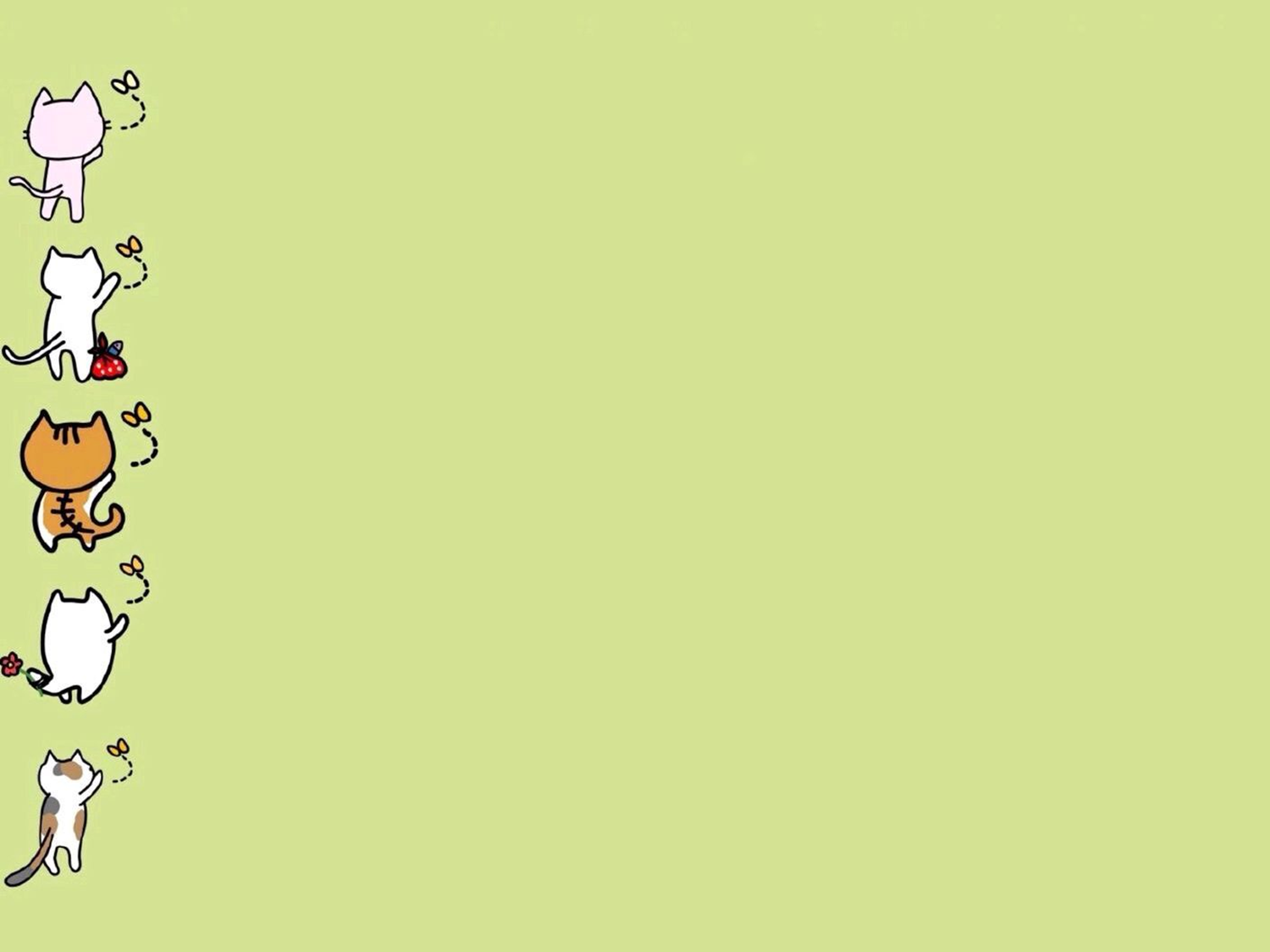 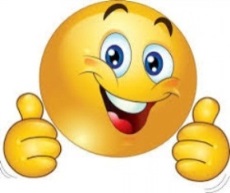 B. Sai
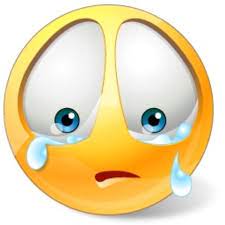 A. Đúng
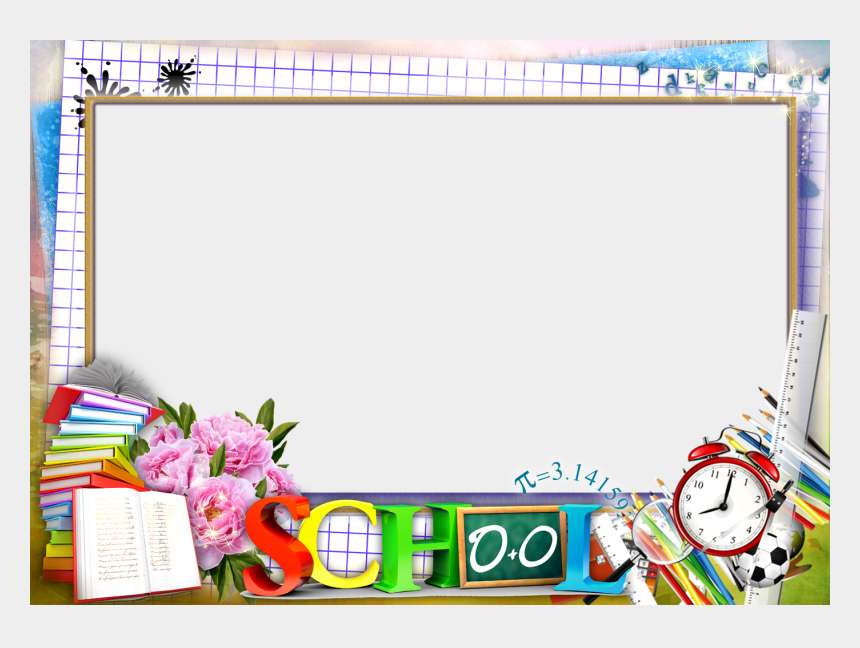 Phần 3
Trò chơi ôn luyện
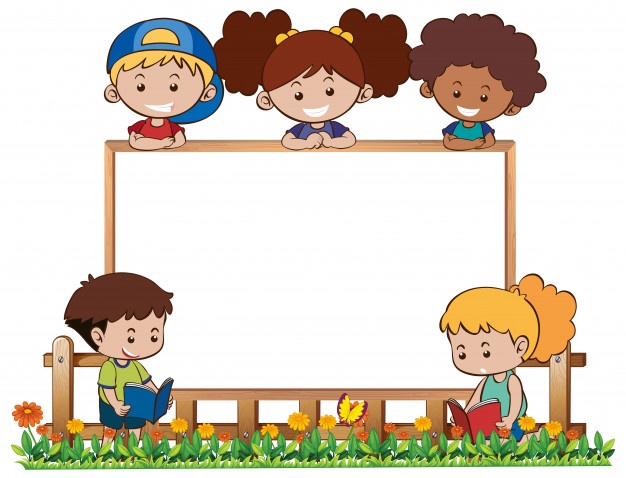 Trò chơi 
Ai tinh mắt hơn
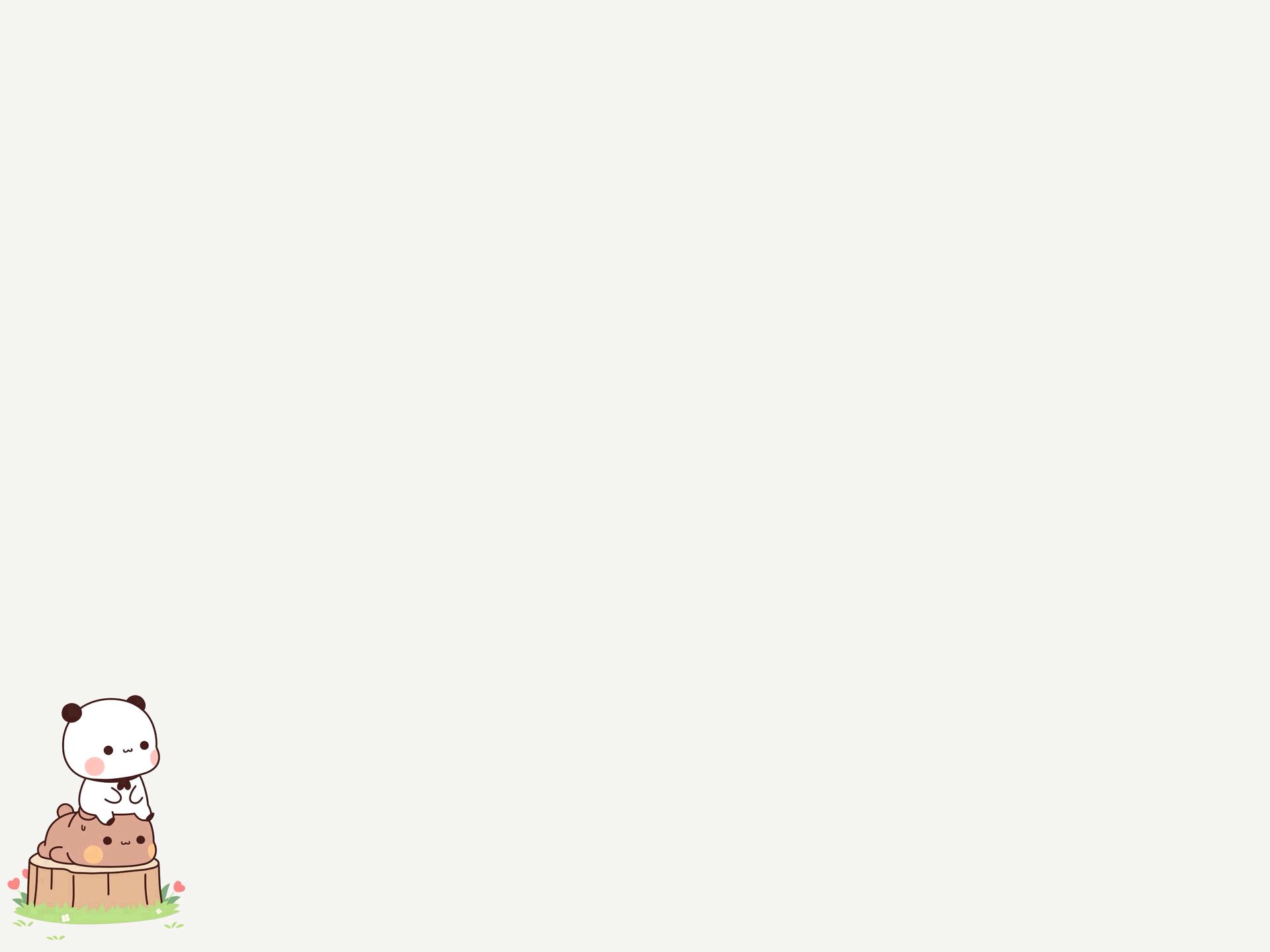 Theo các con thứ nào còn thiếu trong dấu ba chấm?
Thứ 2. Thứ 3. Thứ 4  .  .  .   Thứ 6. Thứ 7. Chủ nhật
d.
Thứ 5
Thứ 6
c.
a.
Thứ 2
Thứ 3
b.
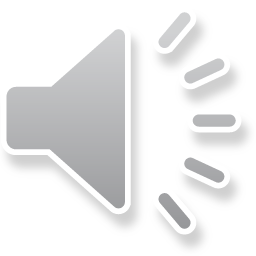 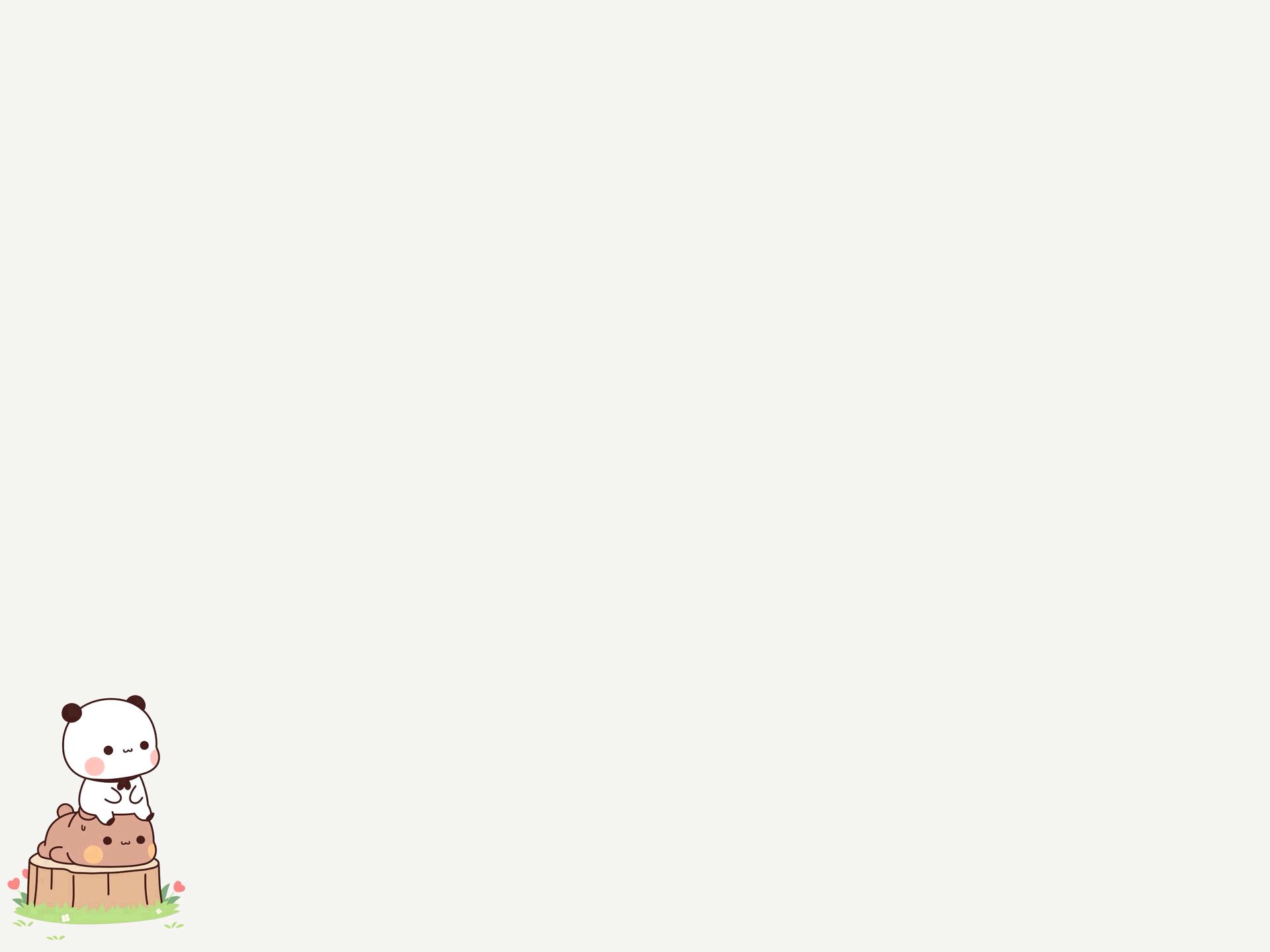 Theo các con số nào bị che mất trên bàn phím điện thoại?
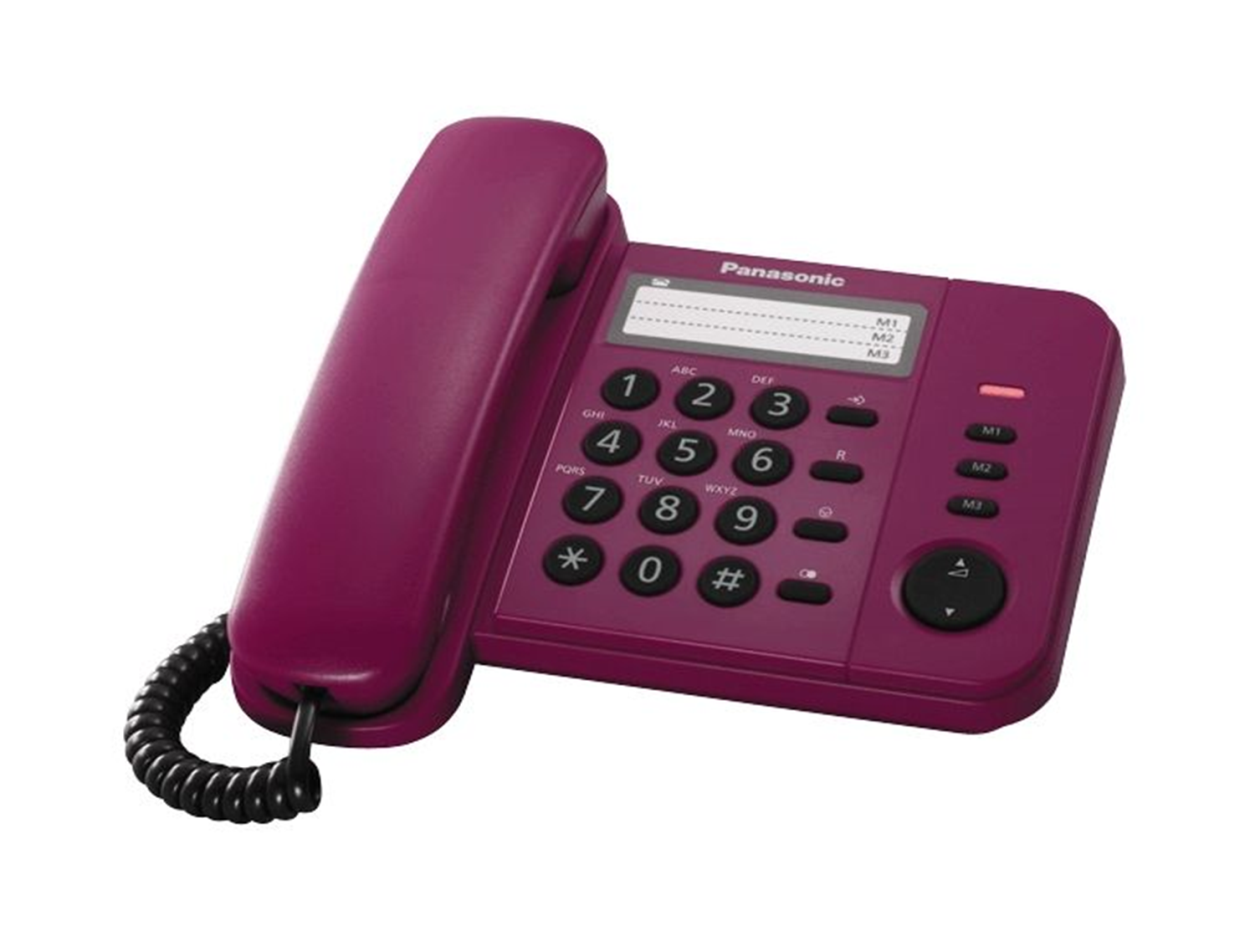 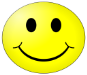 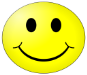 c. 7 và 9
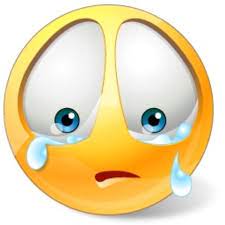 b. 5 và 7
a. 1 và 3
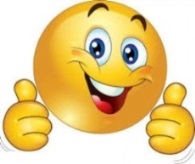 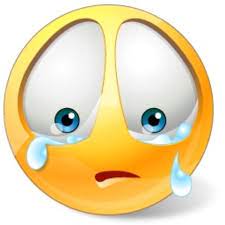 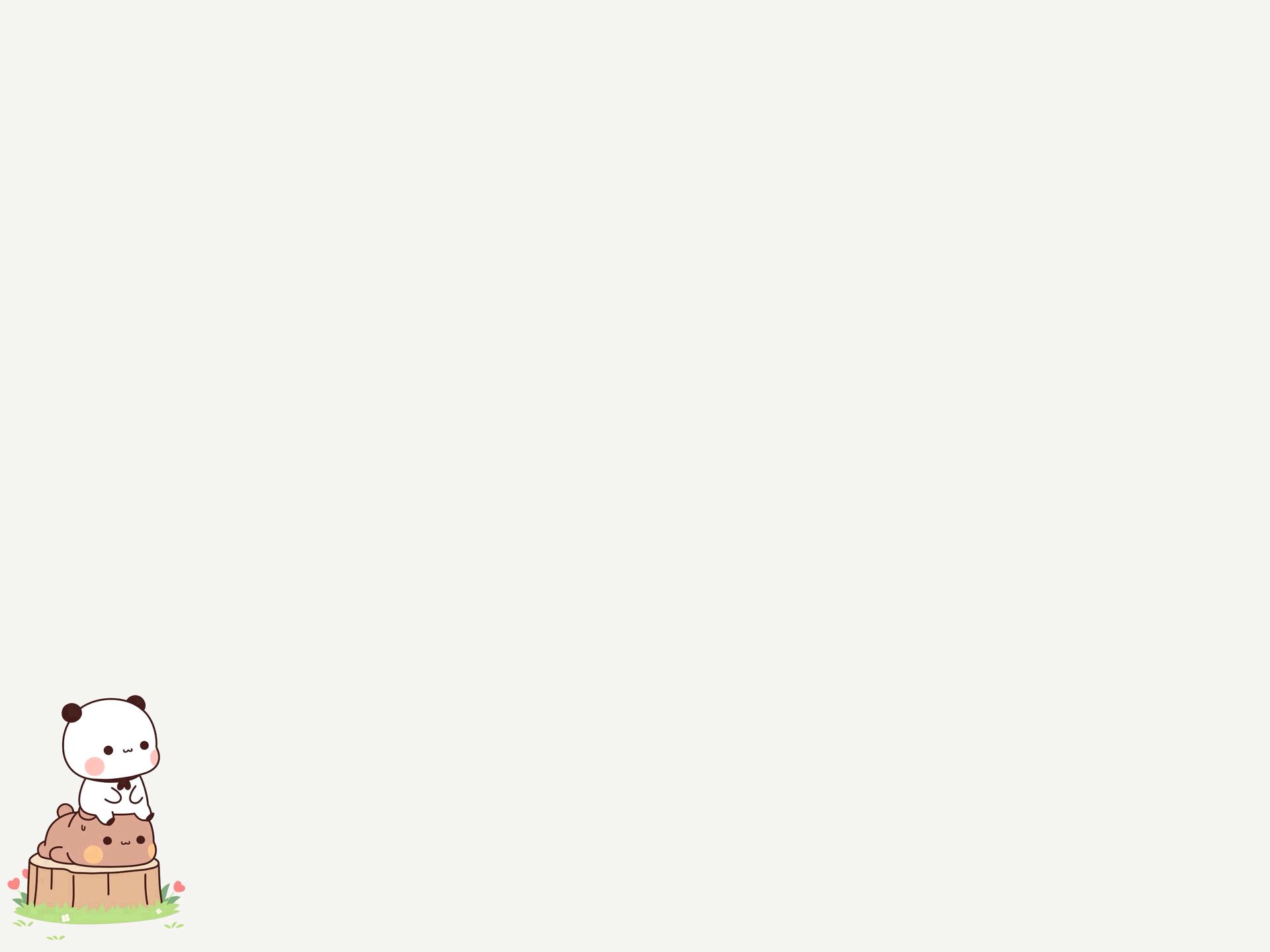 Đố các con biết những số bị che mất trên mặt đồng hồ?
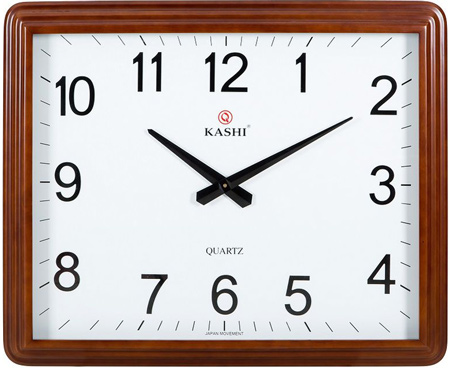 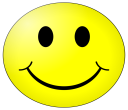 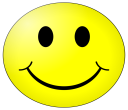 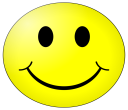 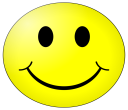 b. 1, 3, 7 và 9
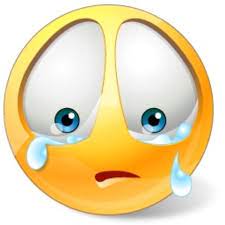 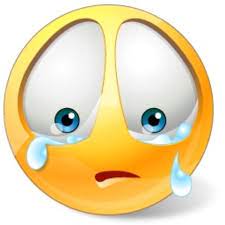 a. 1, 3, 5 và 7
c. 1, 3, 6 và 9
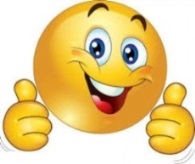 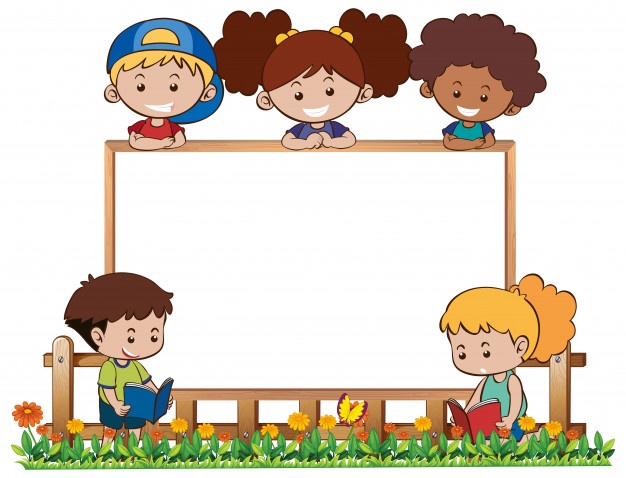 Trò chơi 
Thử trí thông minh
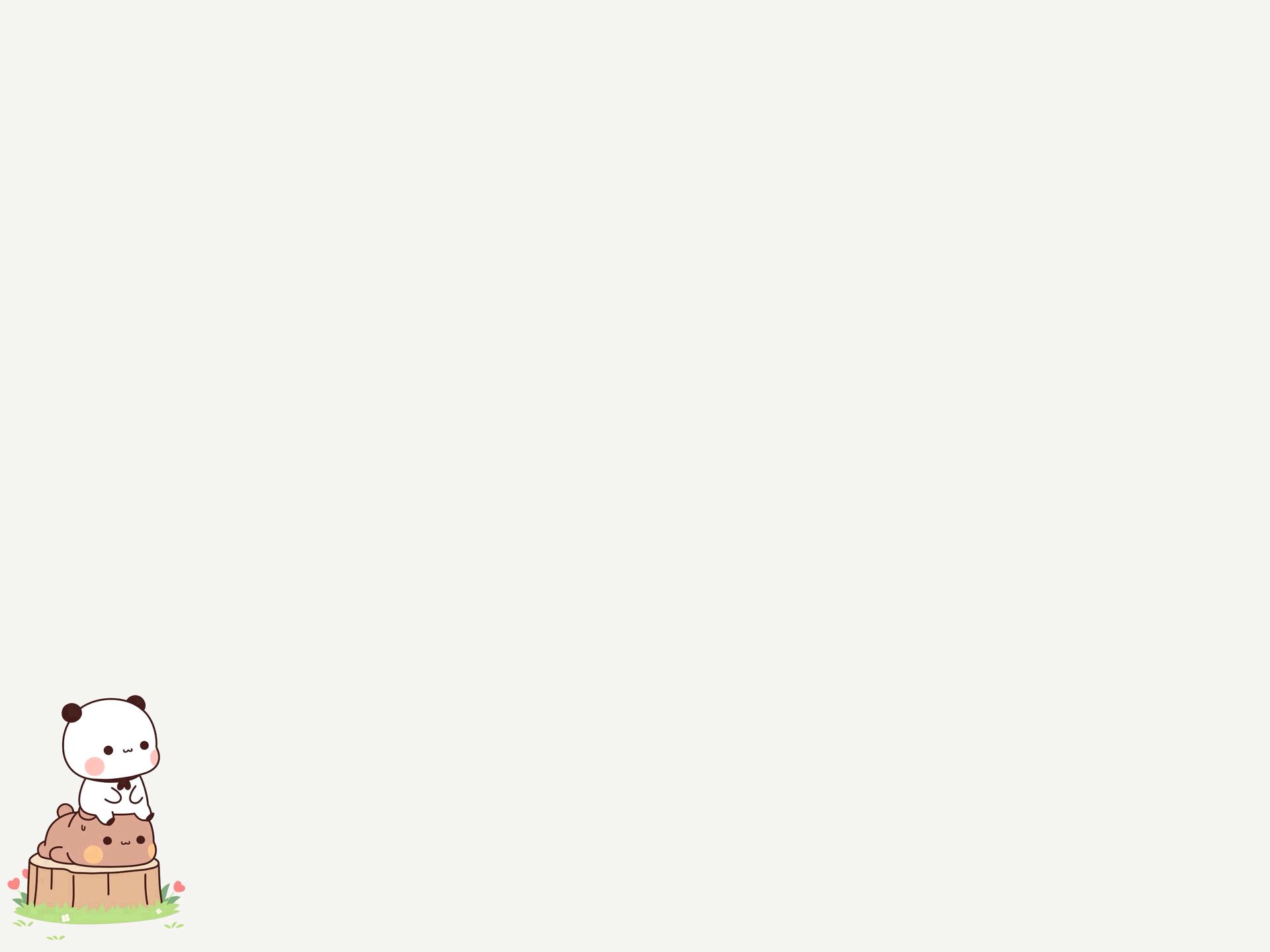 Câu hỏi 1: Số điện thoại khẩn cấp 113 là số gọi cho ai?
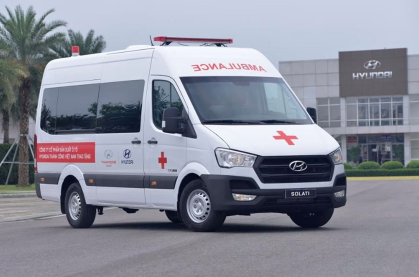 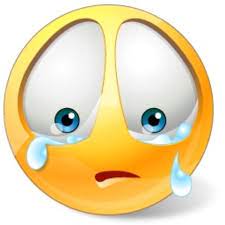 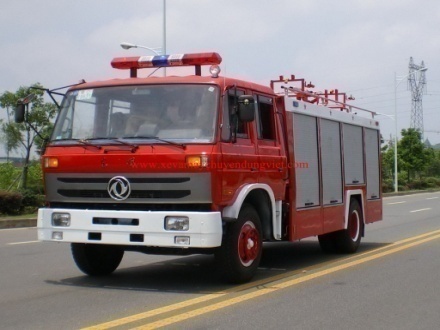 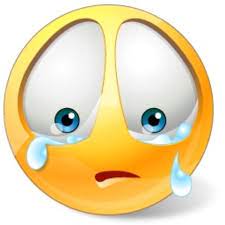 b. Cứu hỏa
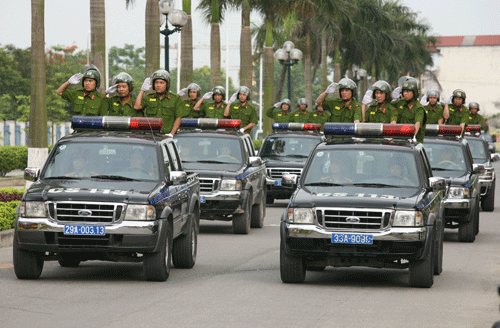 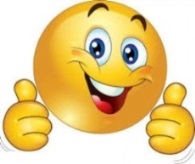 c. Công an
a. Cứu thương
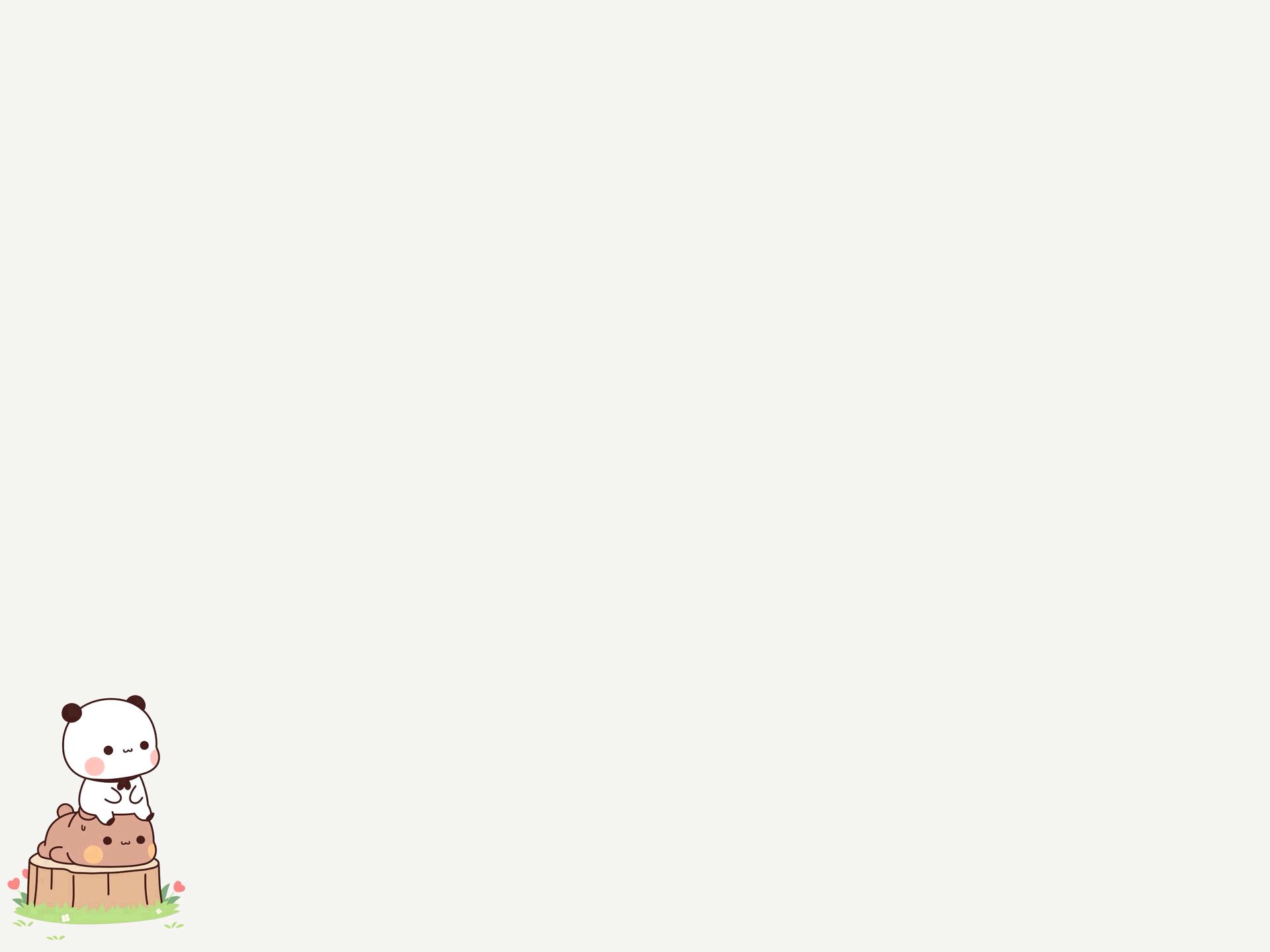 Câu hỏi 2: Số điện thoại khẩn cấp 115 là số gọi đến ai?
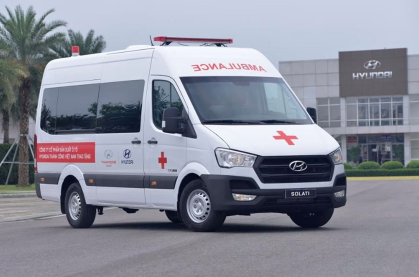 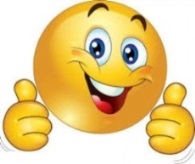 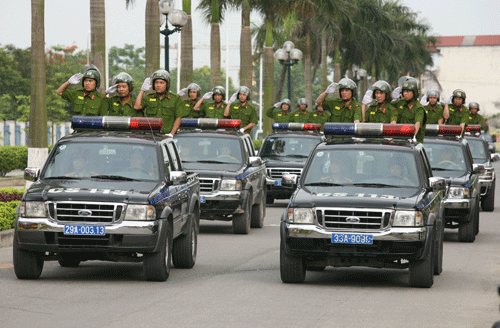 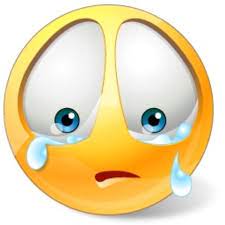 c. Cứu hỏa
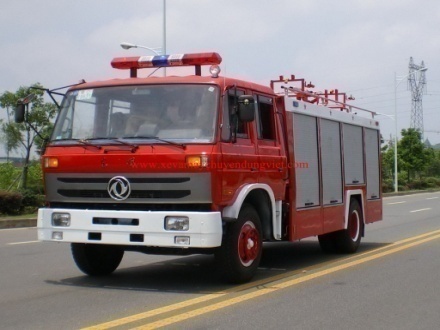 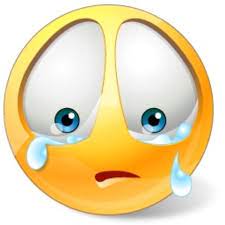 a. Cứu thương
b. Công an
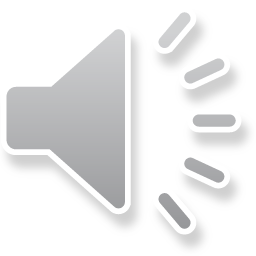 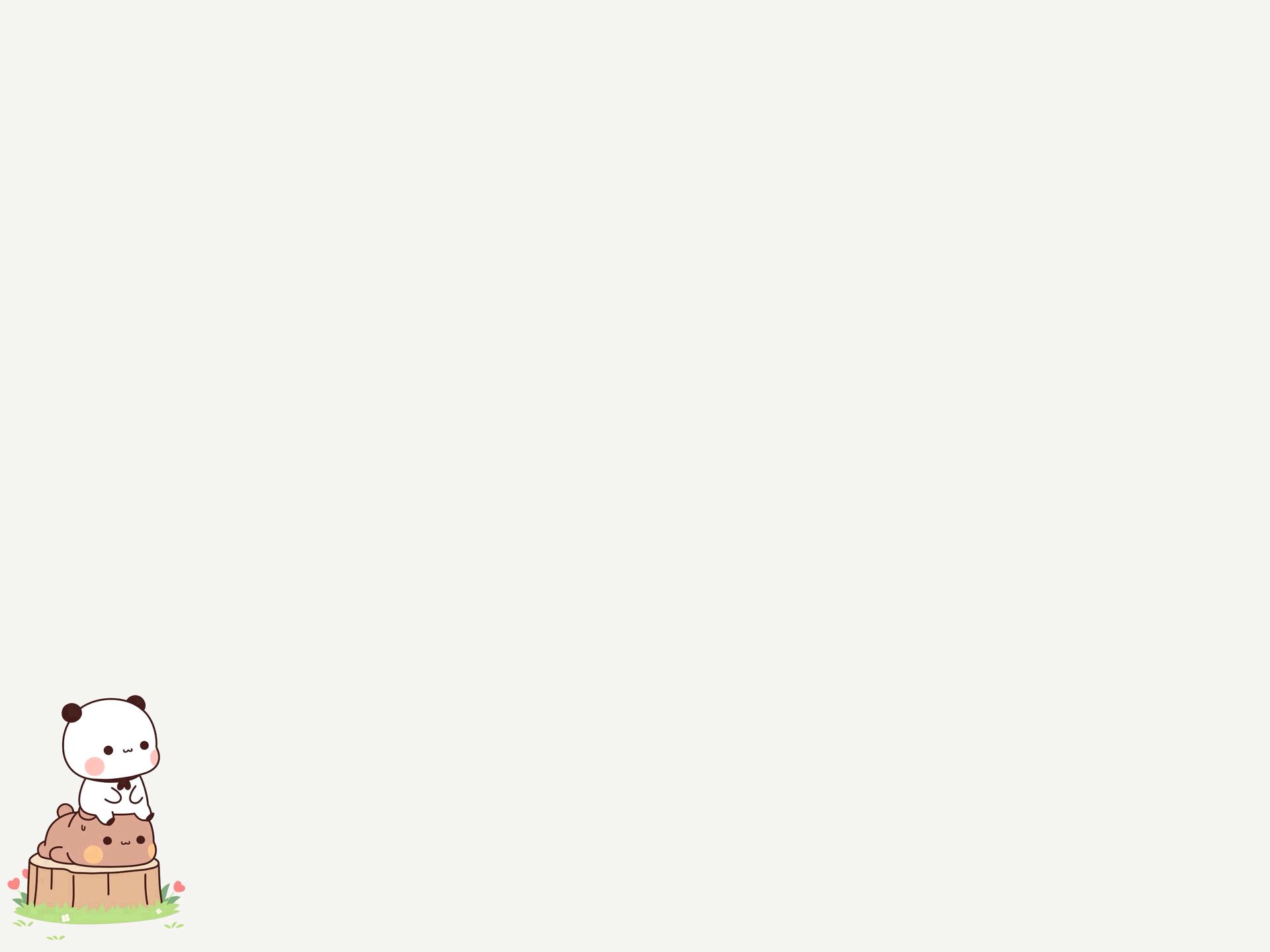 Câu hỏi 3: Số điện thoại khẩn cấp 114 là số gọi đến ai?
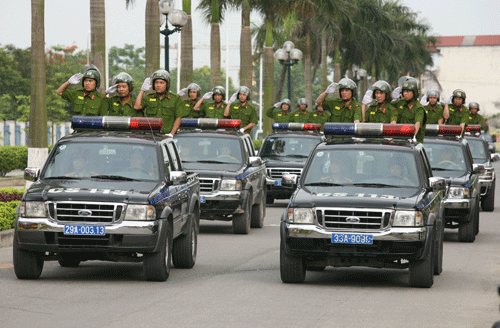 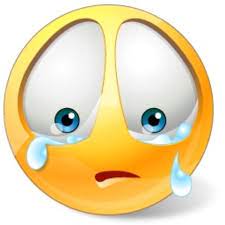 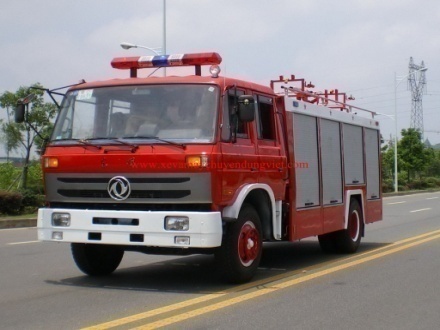 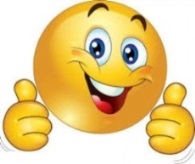 c. Cứu thương
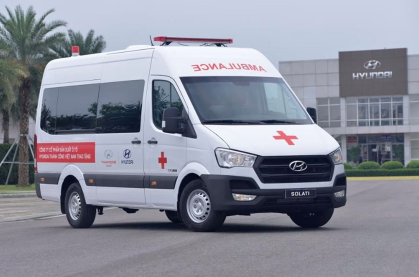 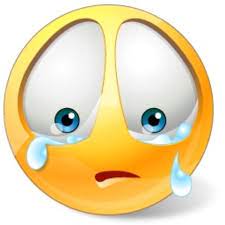 b. Cứu hỏa
a. Công an